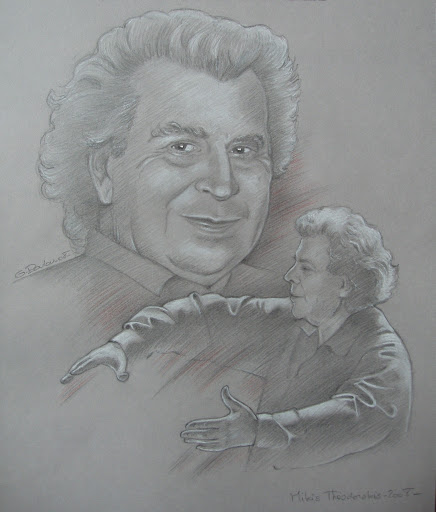 Η ΤΕΧΝΗ ΤΟΥ ΣΚΙΤΣΟΥ
( ή αλλιώς όταν πέθανε ο τελευταίος μεγάλος μιας γενιάς)
Ερωτήσεις που χρειάζεται να σκεφτούμε
Παρατηρούμε τα παρακάτω σκίτσα με τα οποία σκιτσογράφοι και ζωγράφοι αποχαιρέτησαν τον Μίκη Θεοδωράκη
Έλλη Σολομωνίδου- Μπαλάνου
Πάνος Μαραγκός
ΣΟΛΟΥΠ
ΑΡΚΑΣ
Γεωργοπάλης
Πάνος Ζάχαρης
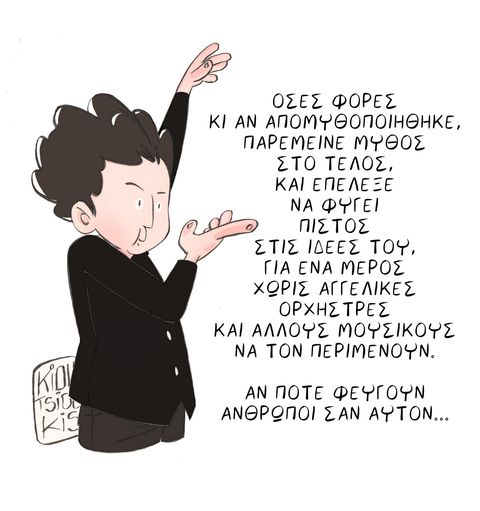 Σταύρος Κιουτσούκης
Παντελής Ζωγράφος
ΚΥΡ
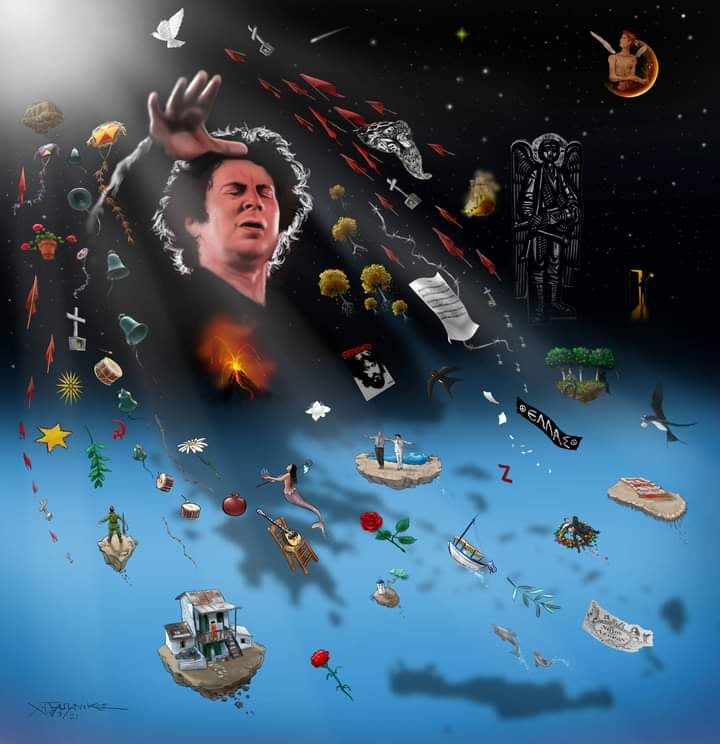 Χρήστος Παπανίκος
Δημήτρης Πετράκος
ΑΓΝΩΣΤΟΥ- ΑΠΟ ΤΟ ΔΙΑΔΙΚΤΥΟ
ΜΕΤΑ ΤΗΝ ΑΤΟΜΙΚΗ ΕΡΓΑΣΙΑ
Επιλέγουμε τις καλύτερες λεζάντες και φτιάχνουμε ένα κολάζ με το εργαλείο
                          https://jamboard.google.com
 
Γράφουμε σε ομάδες ένα κείμενο για την προσωπικότητα του Μίκη Θεοδωράκη